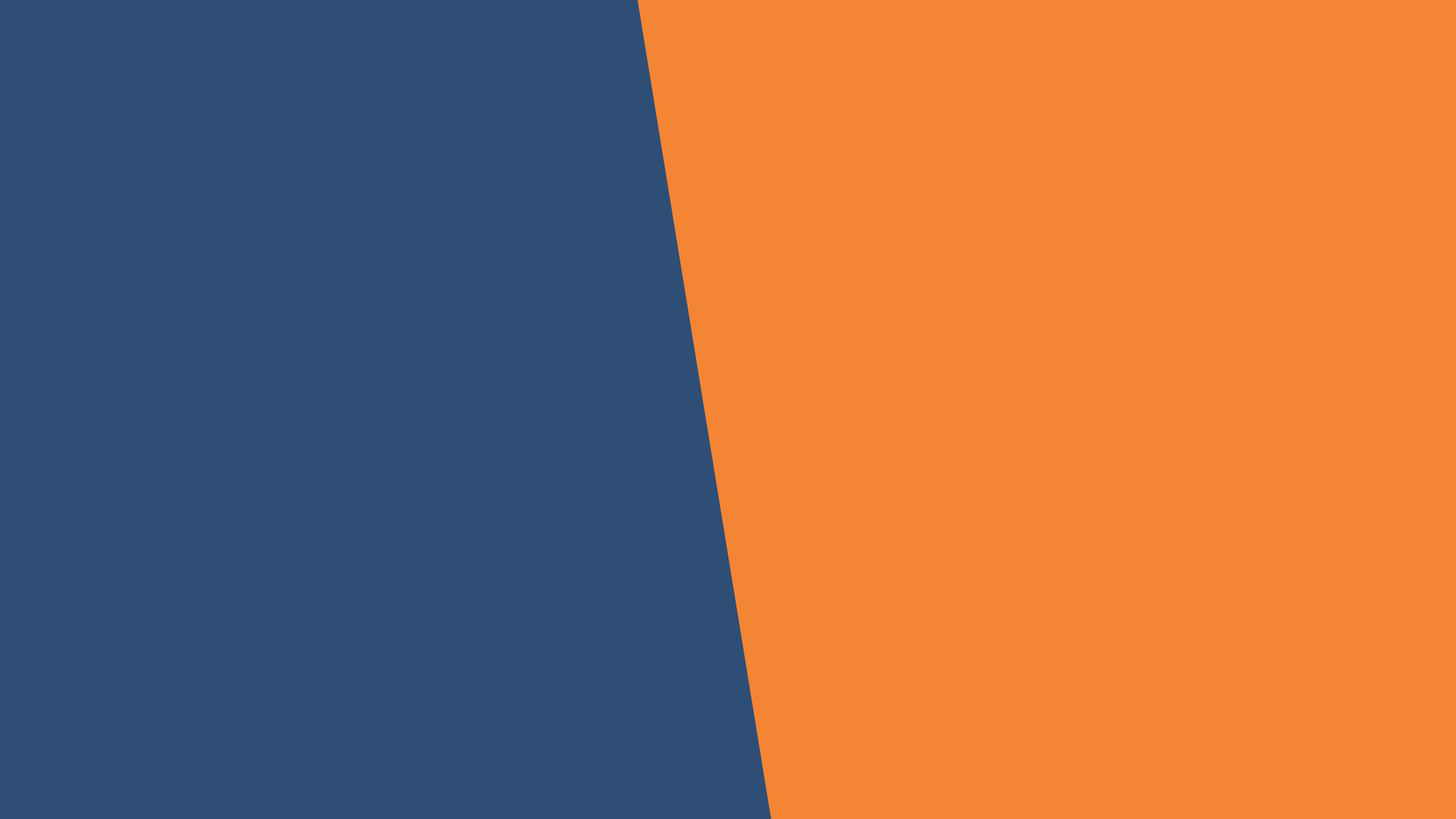 Small Business Skills Training
TSC RFP 22-24
Presented By: 
Dr. Joanna Kile
Vice President of Instruction

Dr. Joseph Fleishman
Associate Vice President of Instruction- Workforce Development

May 19, 2022
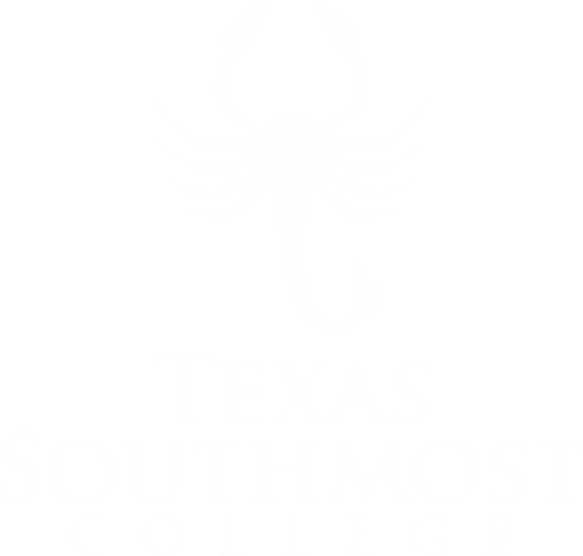 RFP Timeline
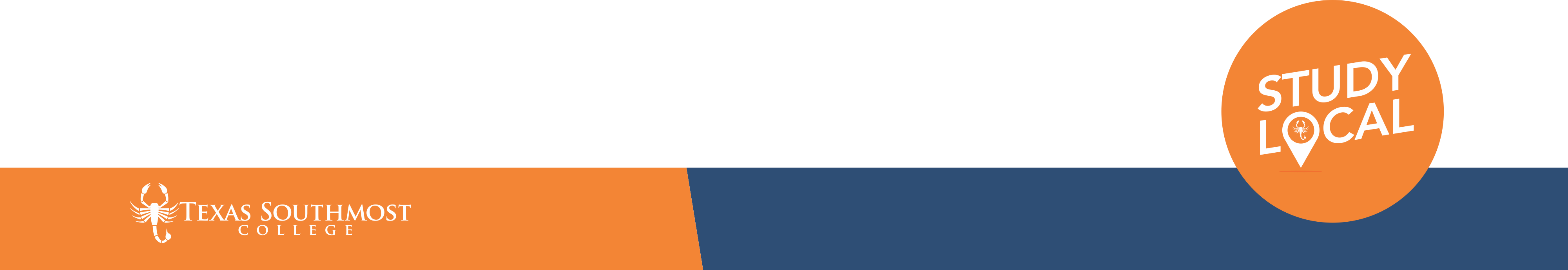 Scope of Work
TSC solicited proposals from qualified firms and individuals to provide training services for small businesses located throughout Cameron County.  In addition to provide training, training provider will need to actively recruit small businesses within the service area and seek state grant funding to pay for small business development training.
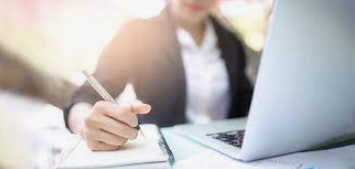 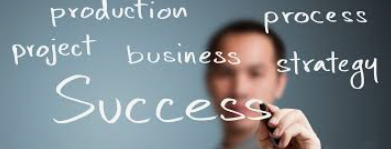 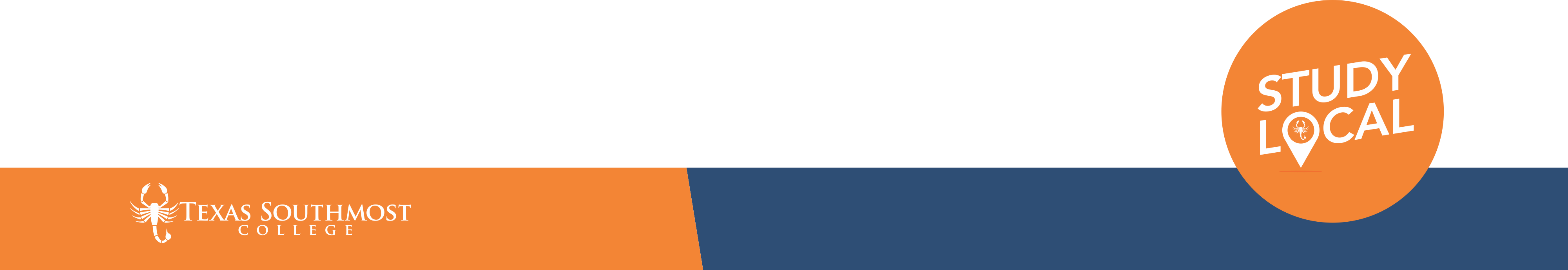 RFP Evaluation Committee
Mr. Bervick Simon, Workforce Training & Continuing Education Executive Director
Mr. Carlos Pecero, Controller
Ms. Claudia Cortina, Director of Workforce Training & Continuing Education 
Dr. Joseph Fleishman, Associate Vice President of Instruction- Workforce Development
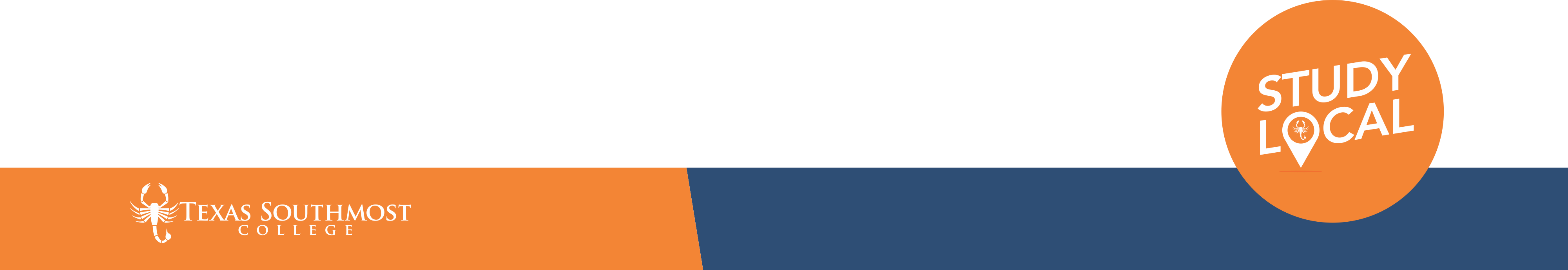 RFP Pricing and Scoring Tabulation
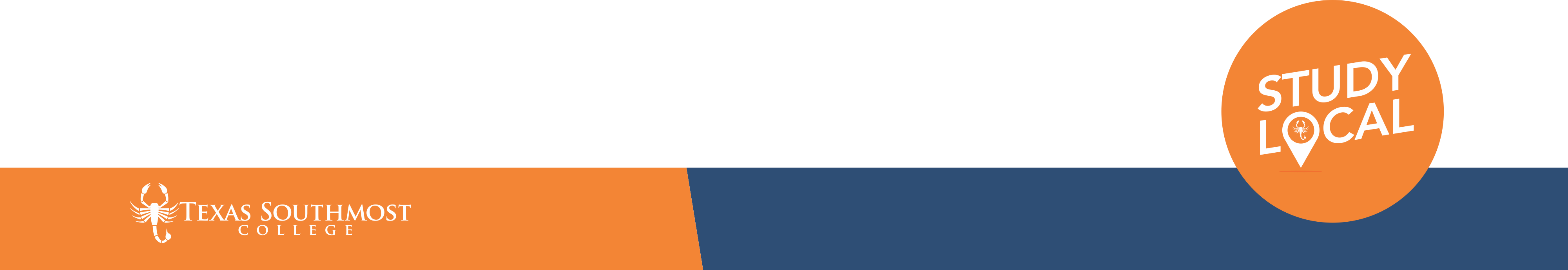 RFP Evaluation Criteria
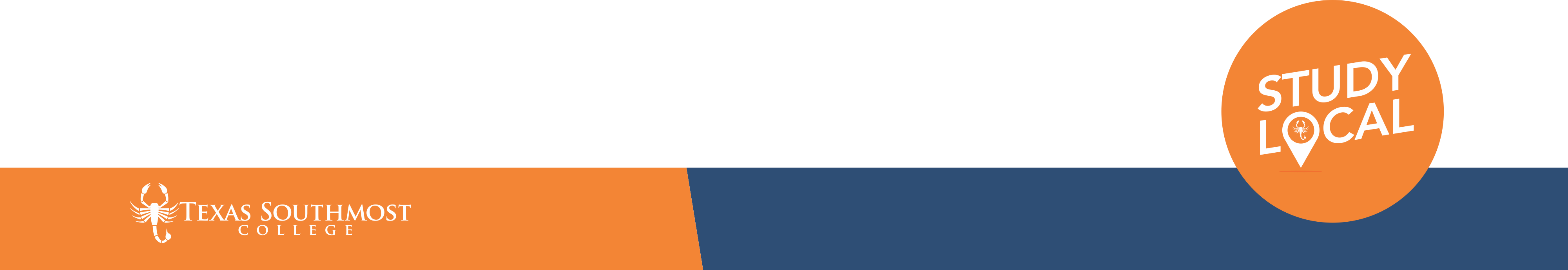 RFP Evaluation Criteria
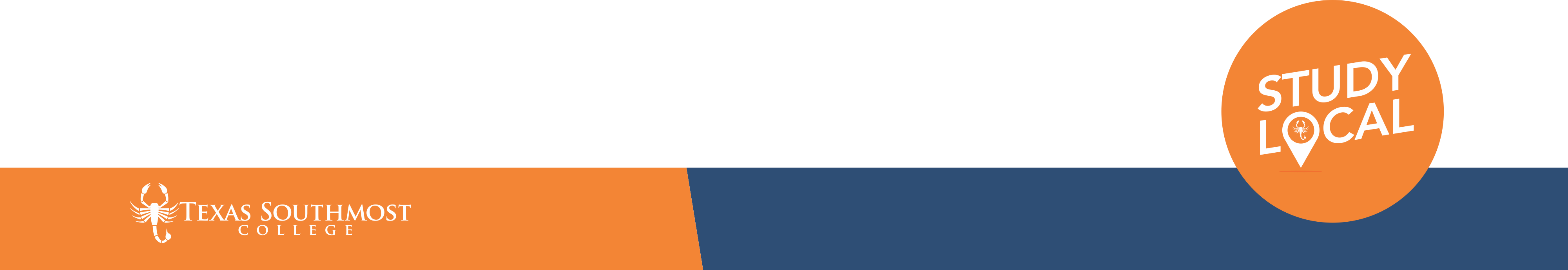 Budget and Financial Impact
This expense will be coming from the approved budget for fiscal year 2022-2023.
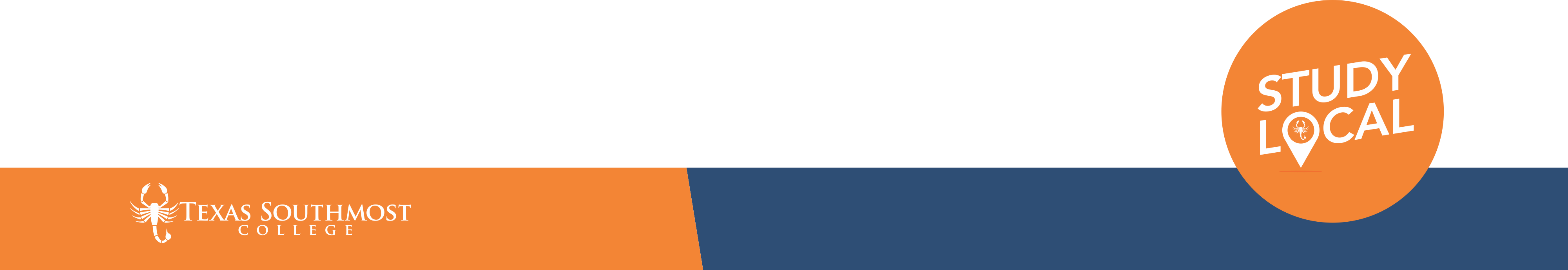 Proposal
To award RFP 22-24 for “Small Business Skills Training” to Leadership Empowerment Group and authorize President Rodriguez to execute the contract, as presented.
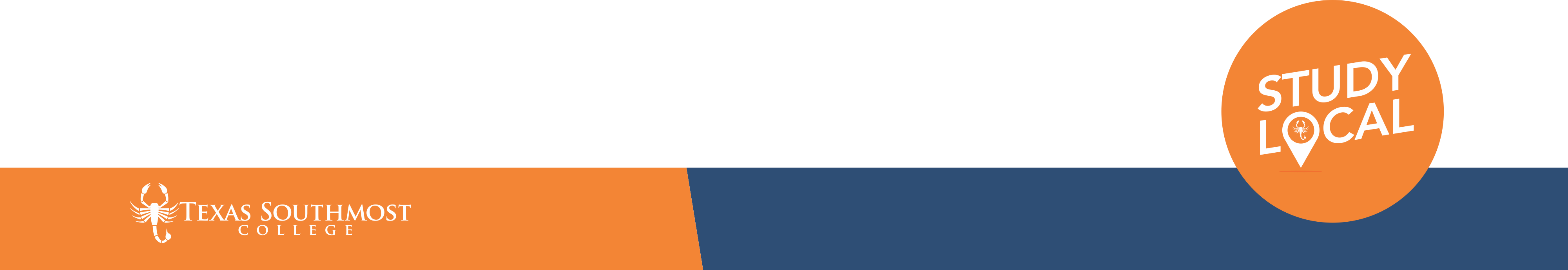